Жалнина Людмила Валентиновнаучитель высшей категориипедагогический стаж 26 года
Школа России
Обучаясь,  развиваемся  творчески
Веселые ладошкиПрезентация групповых работ
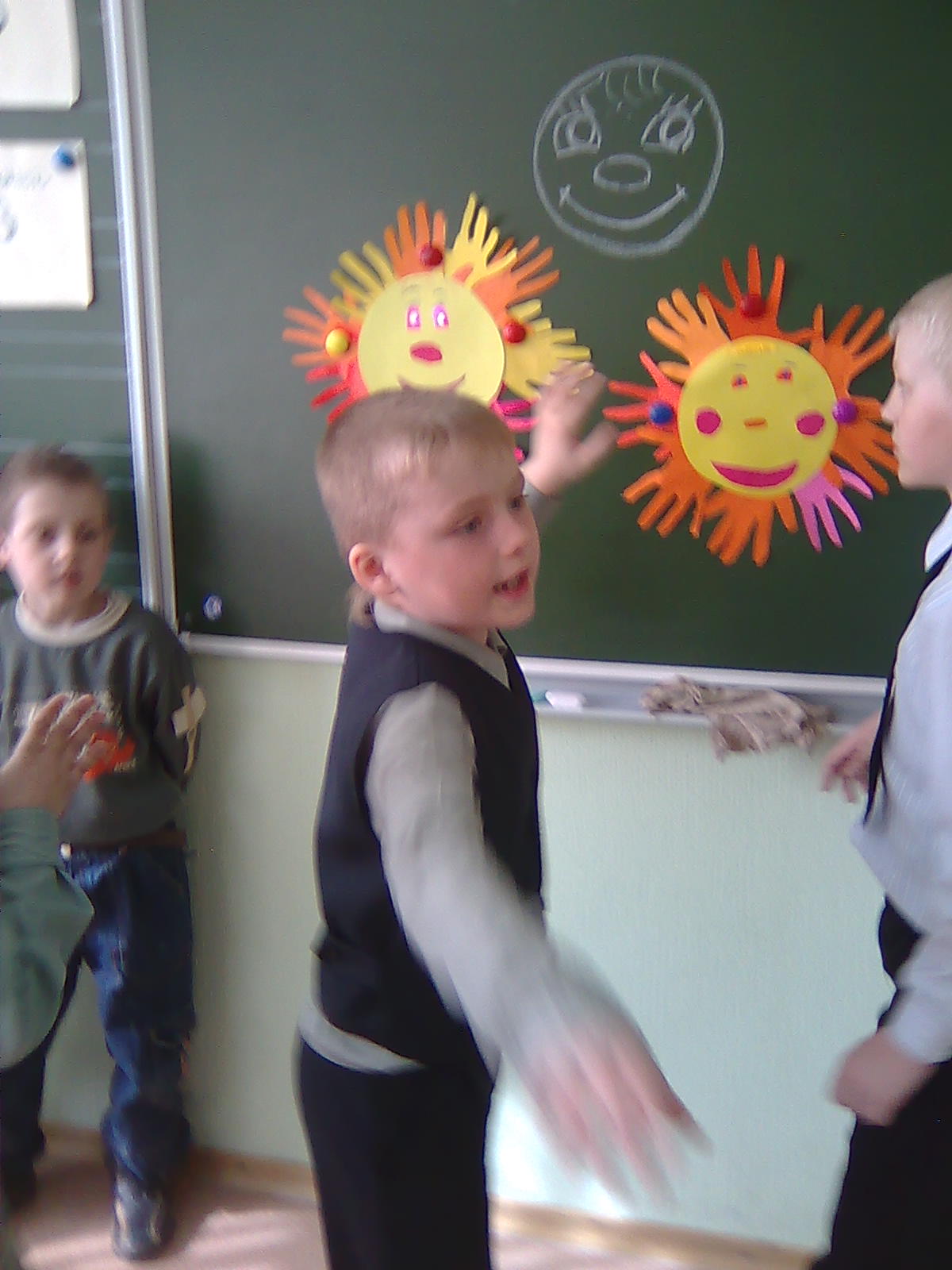 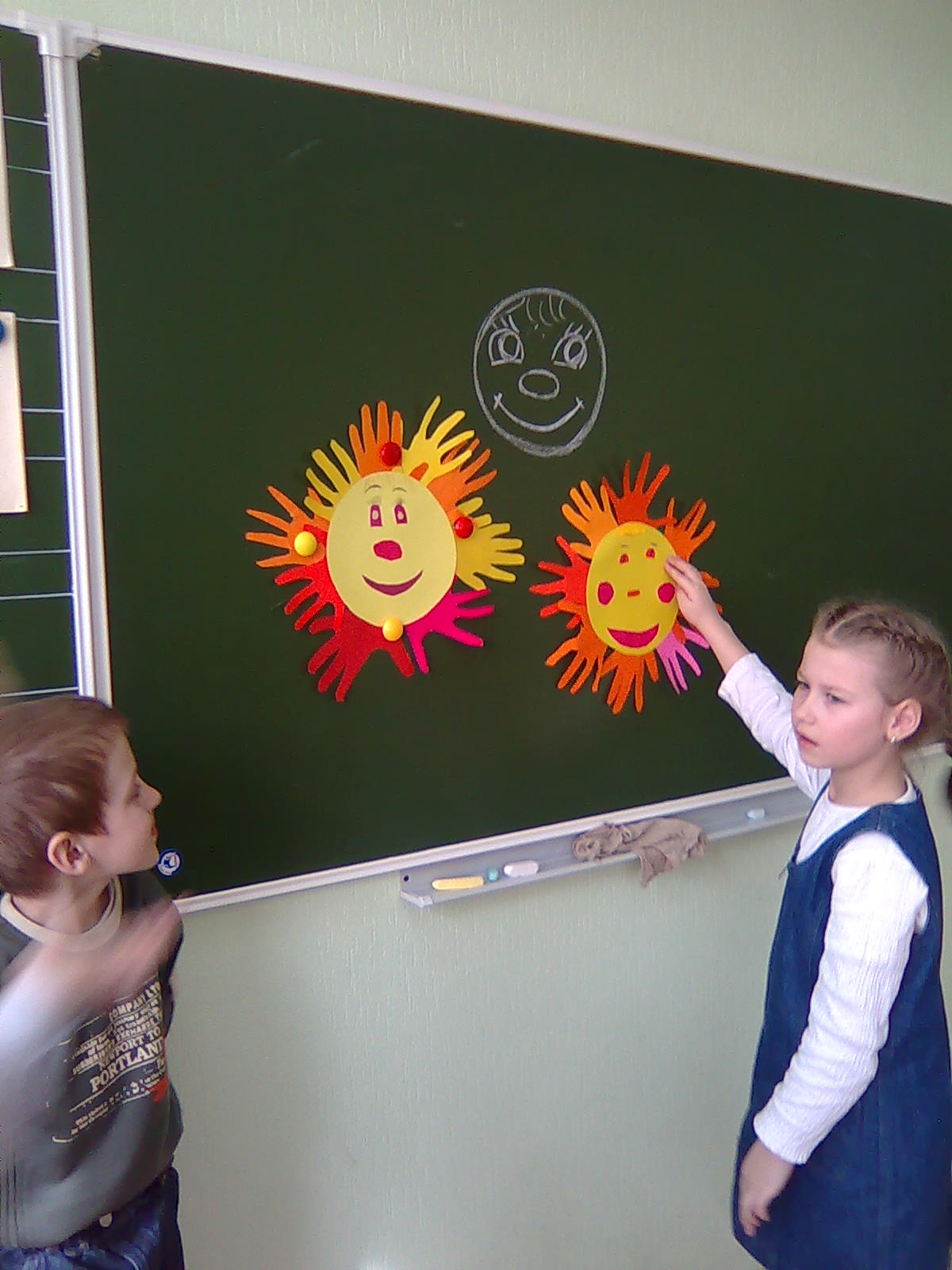 Тепло наших рук -  залог дружных групп
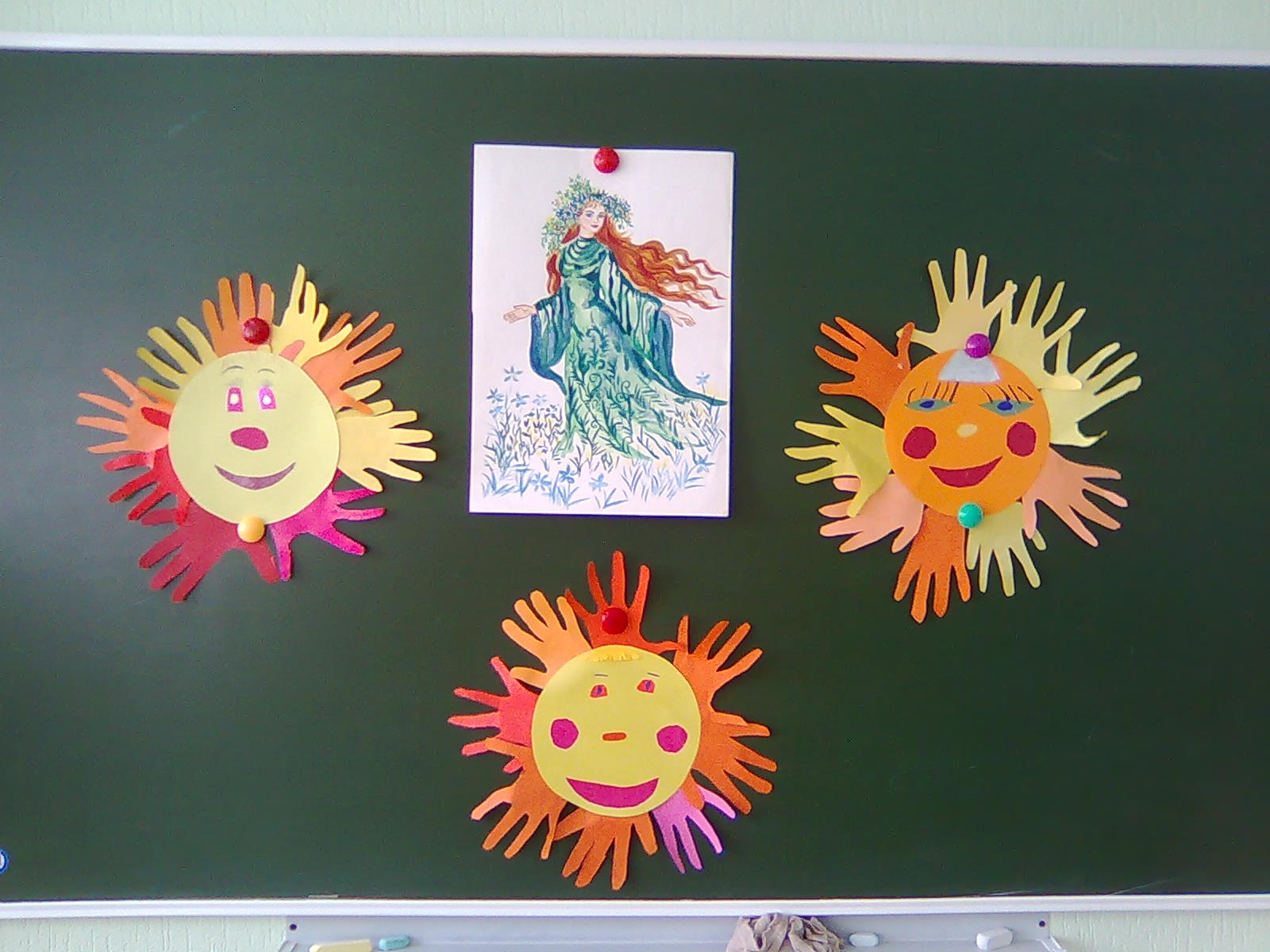 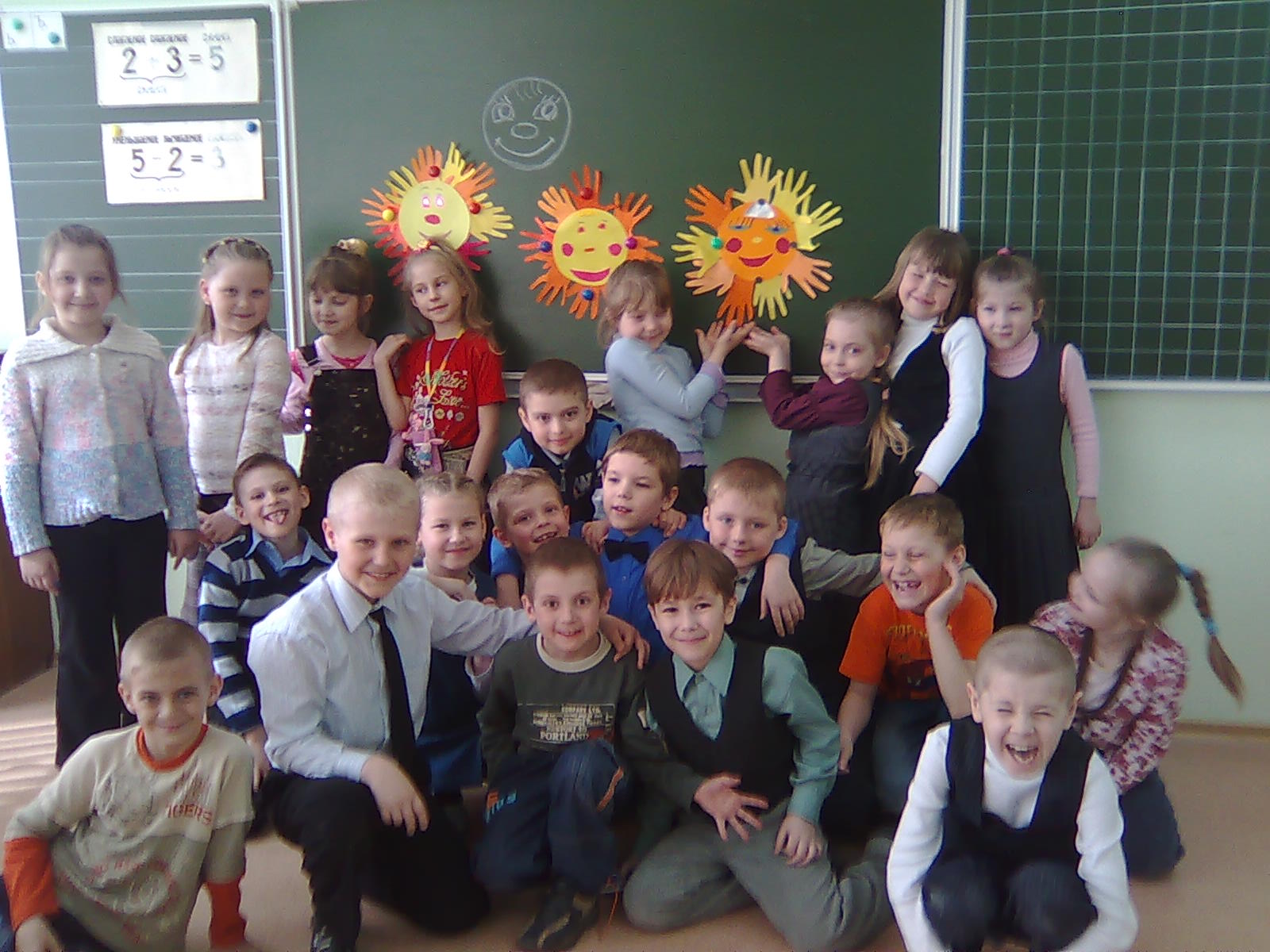 Презентация будущей книги
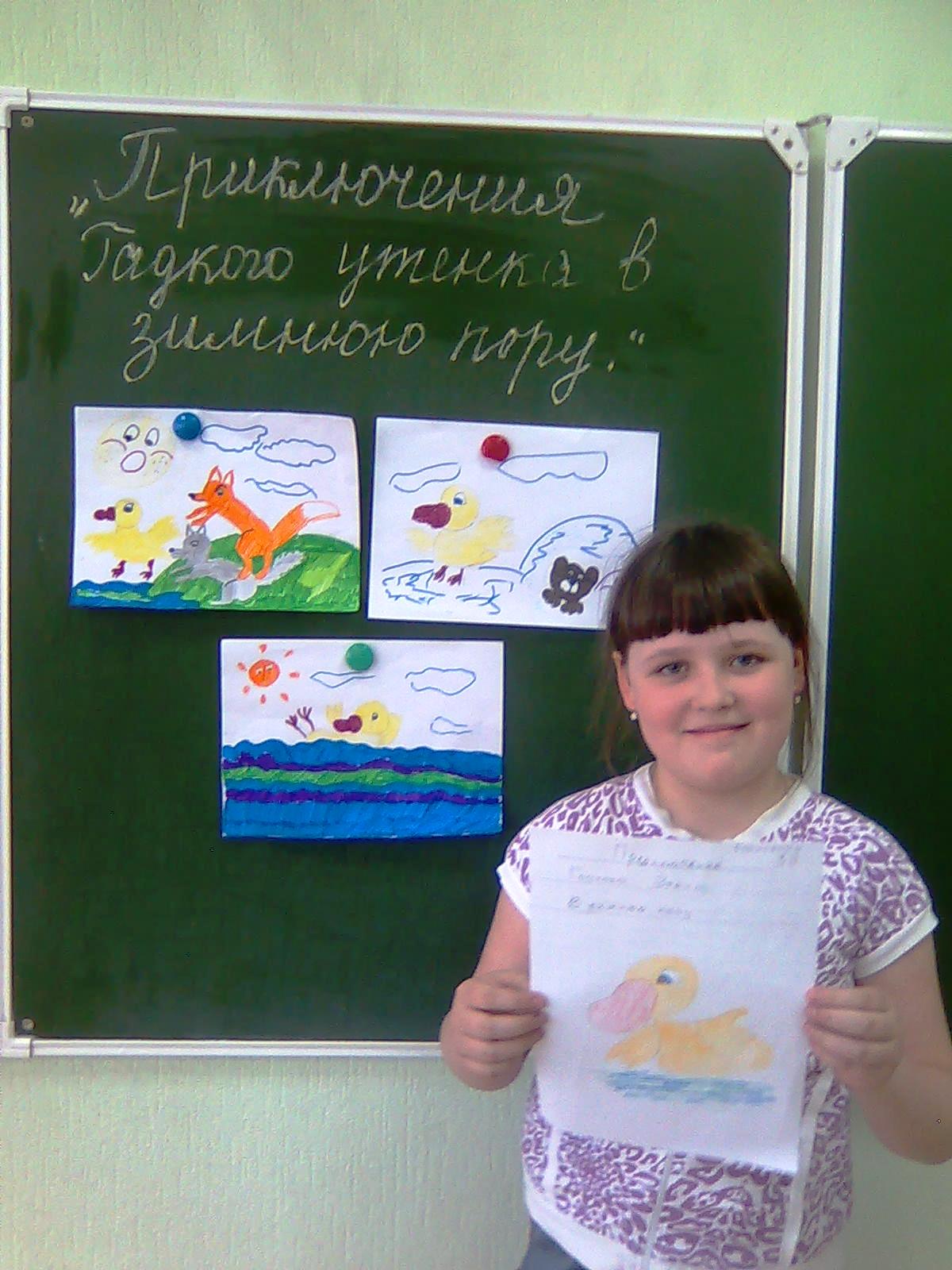 Борисенко Алина 
автор книги 
«Как карандаш
  нашел себе 
  друзей »
ПАННО «Морское дно»
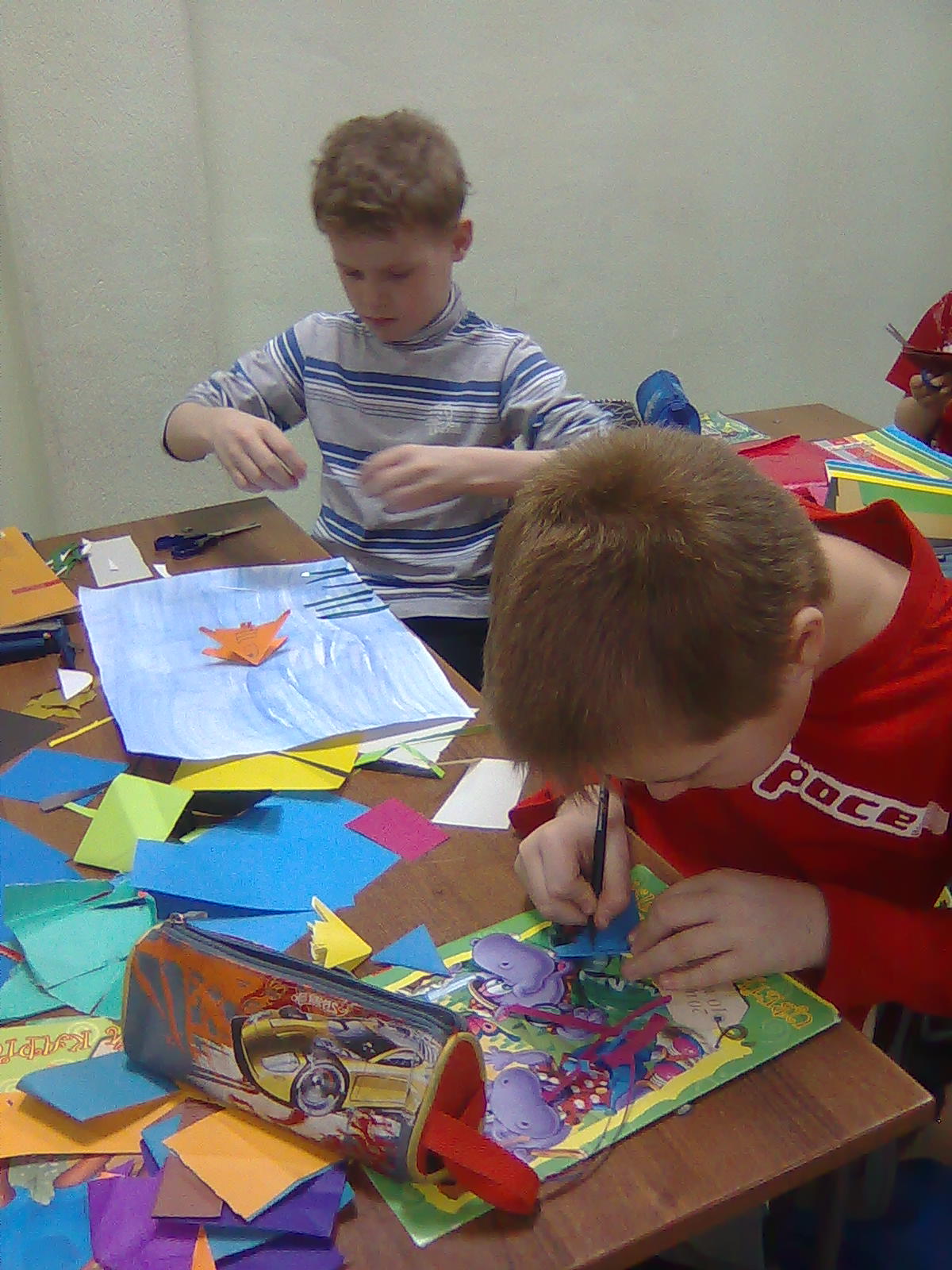 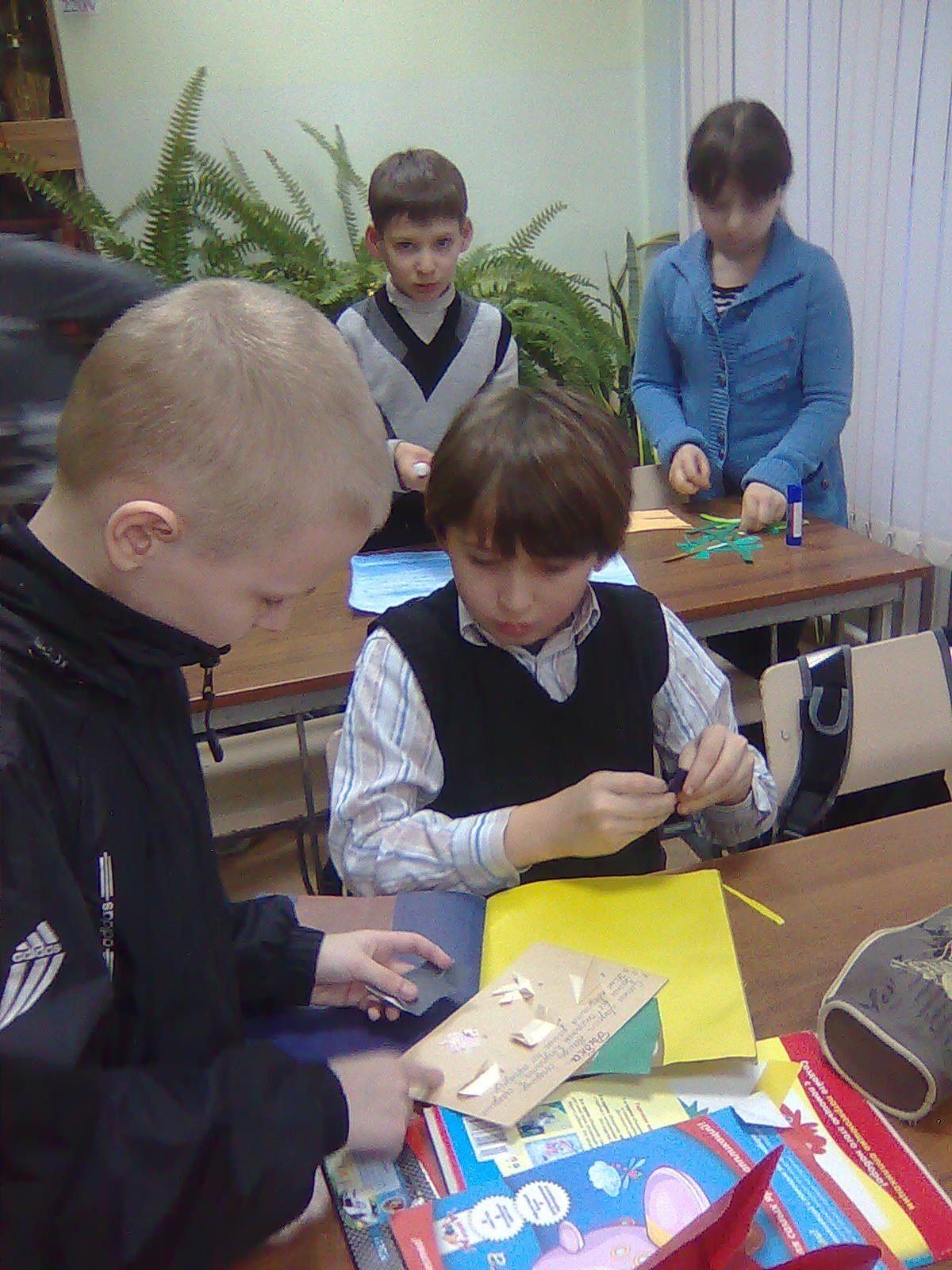 Работа  каждого -  неоценимый вклад  для  группы
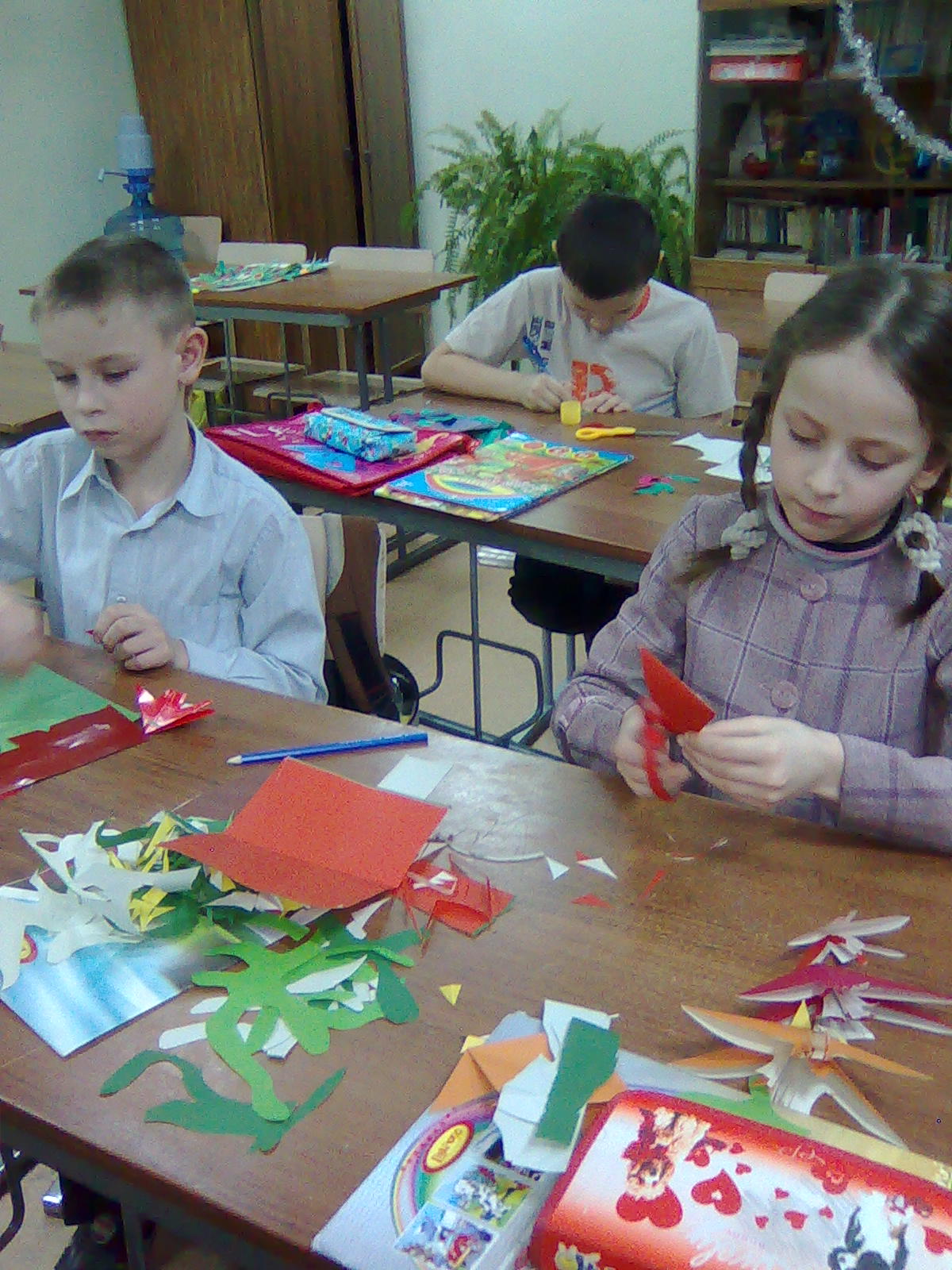 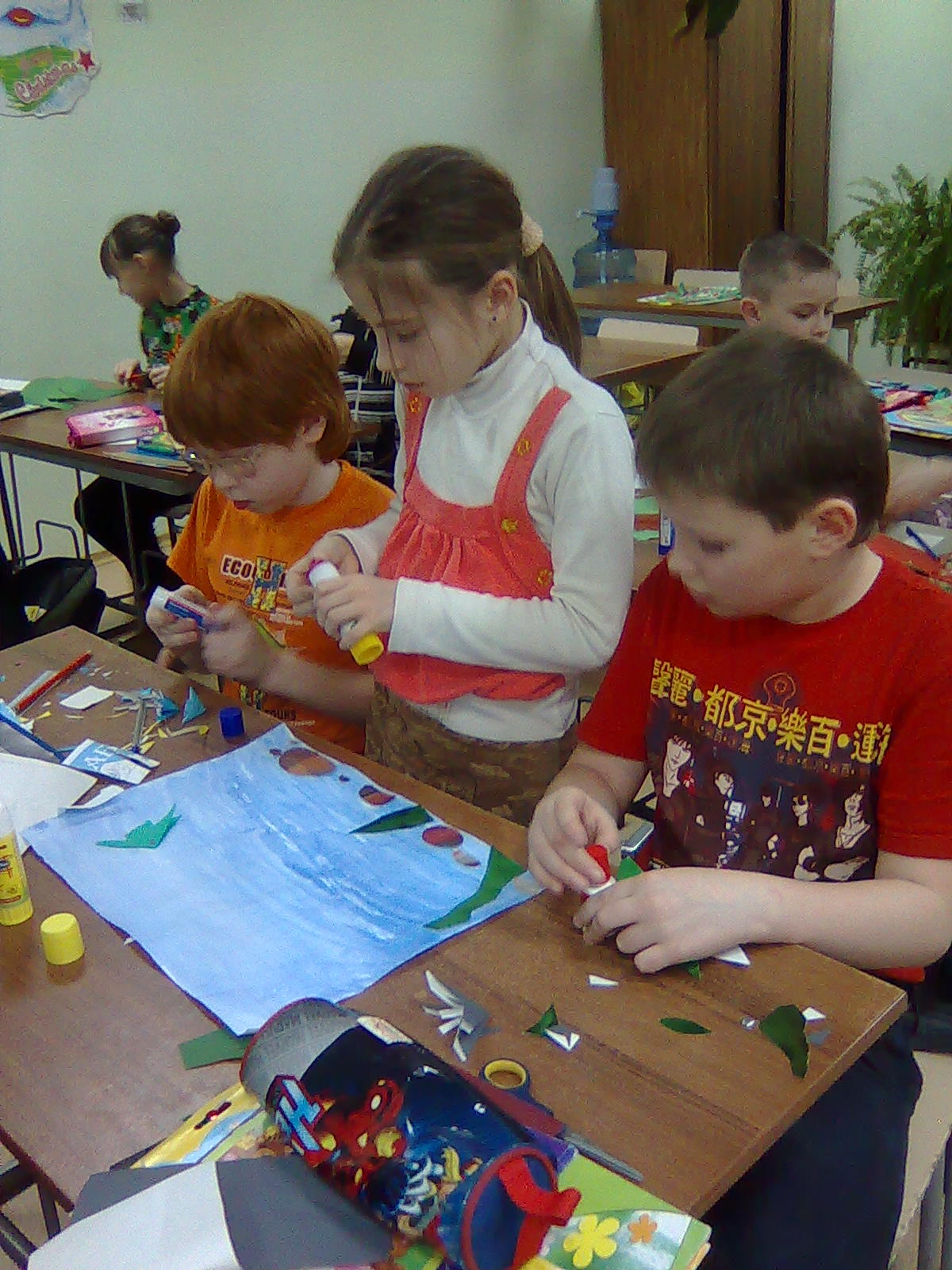 Коллективная работа (завершающий этап)
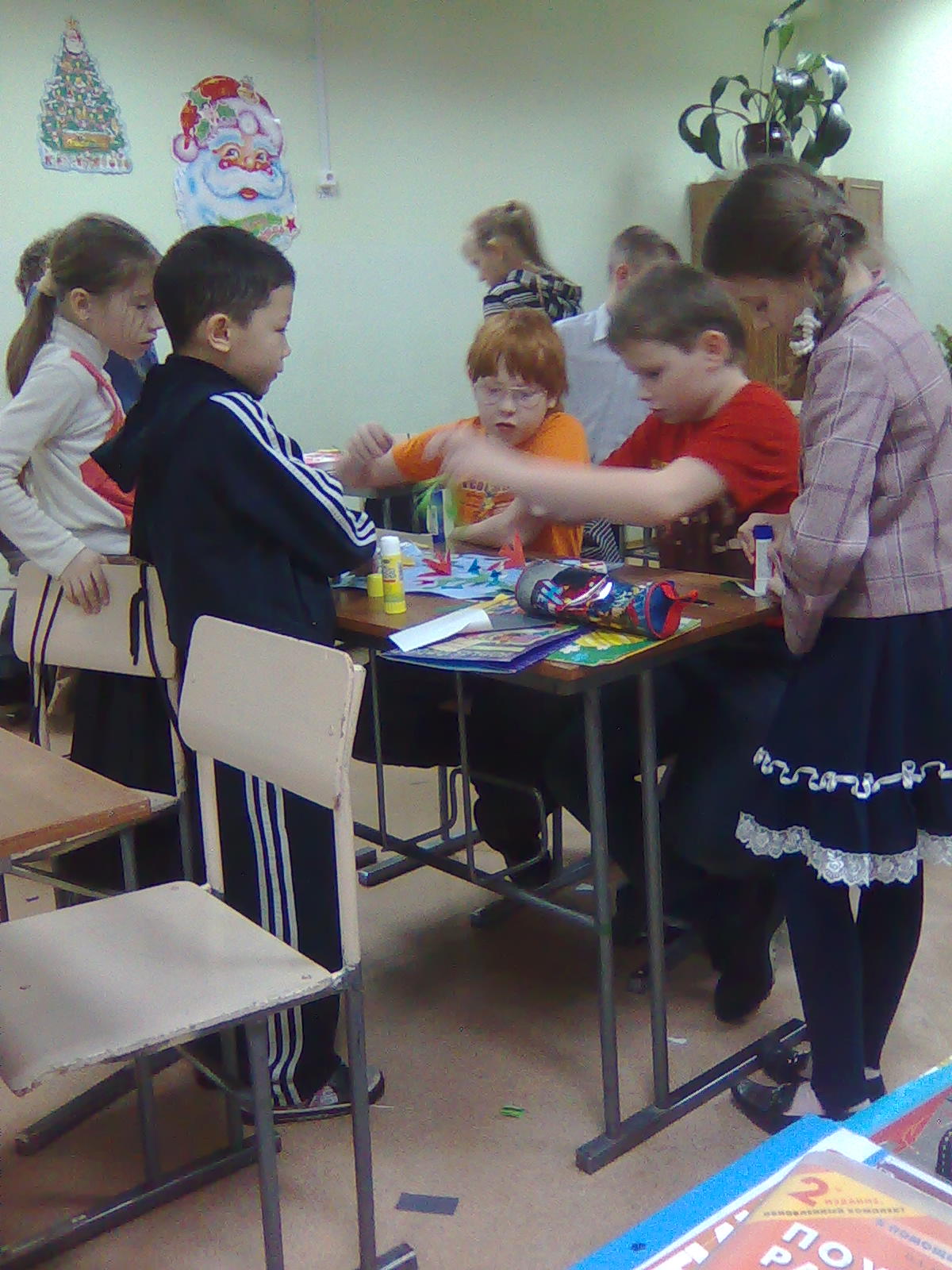 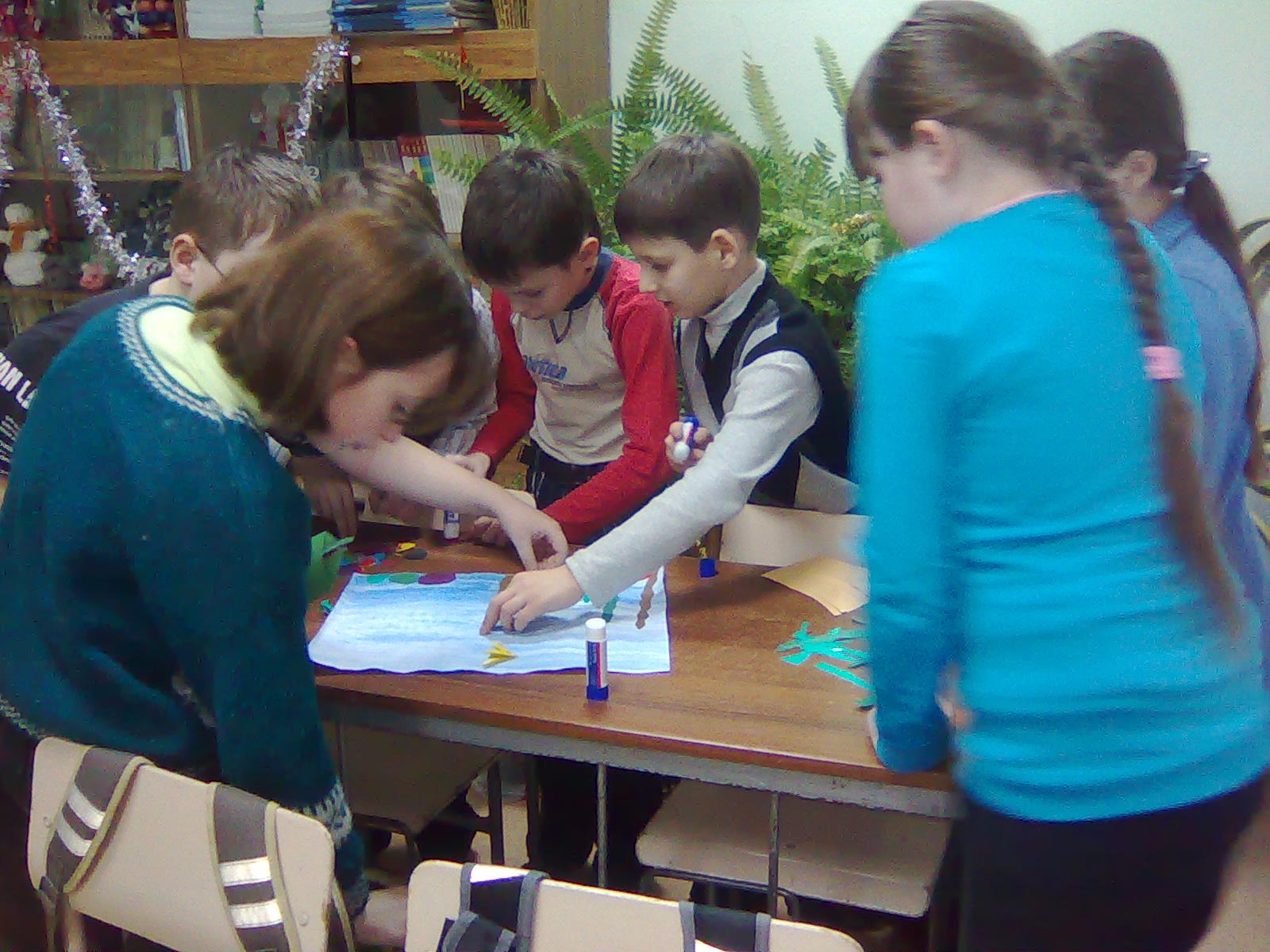 Презентация готовых работФото на память
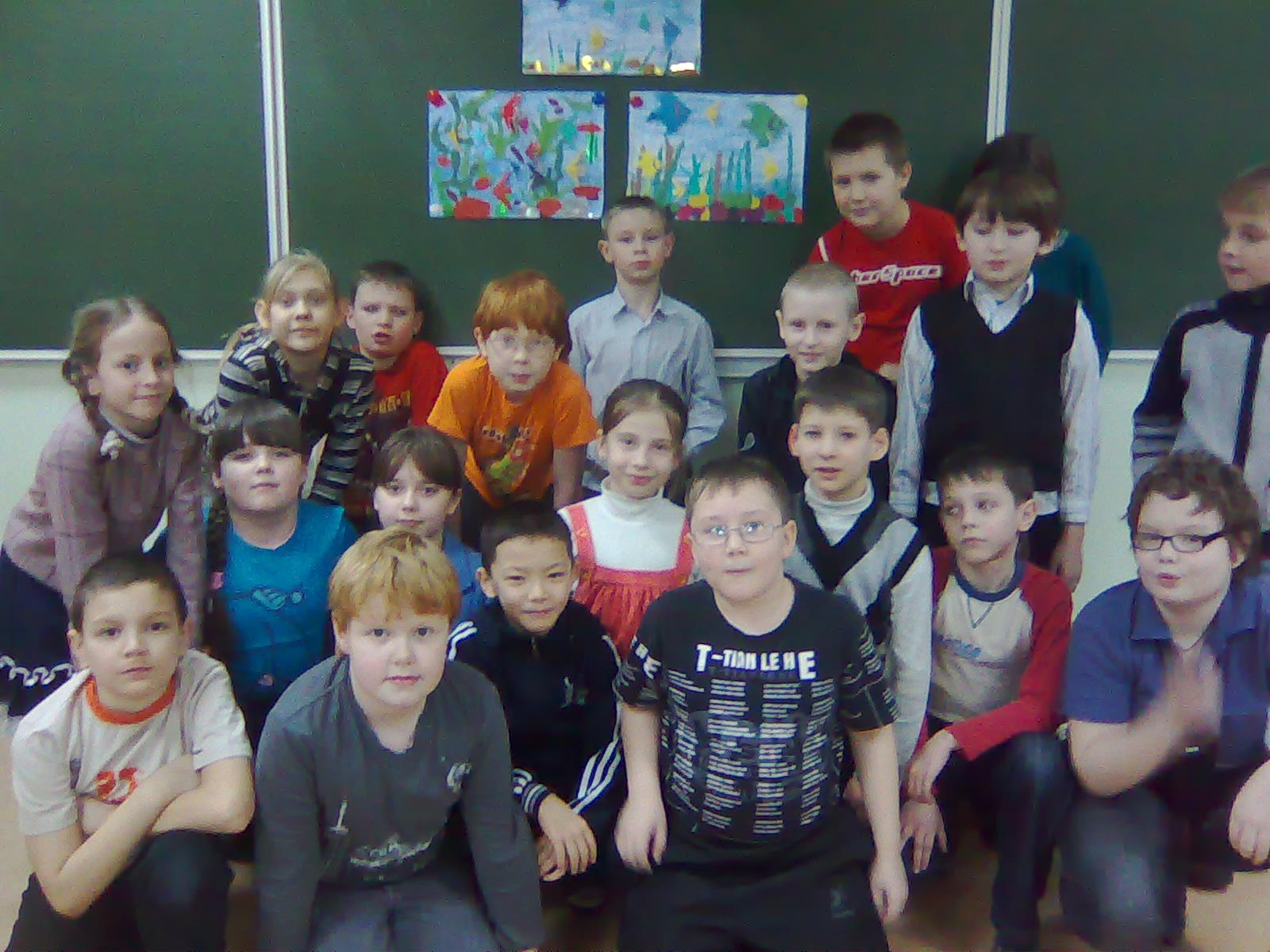 Читательская  конференция
По страницам детских журналов        		периодической печати

                 (Презентация  газет)
Веселые картинки       Трамвай
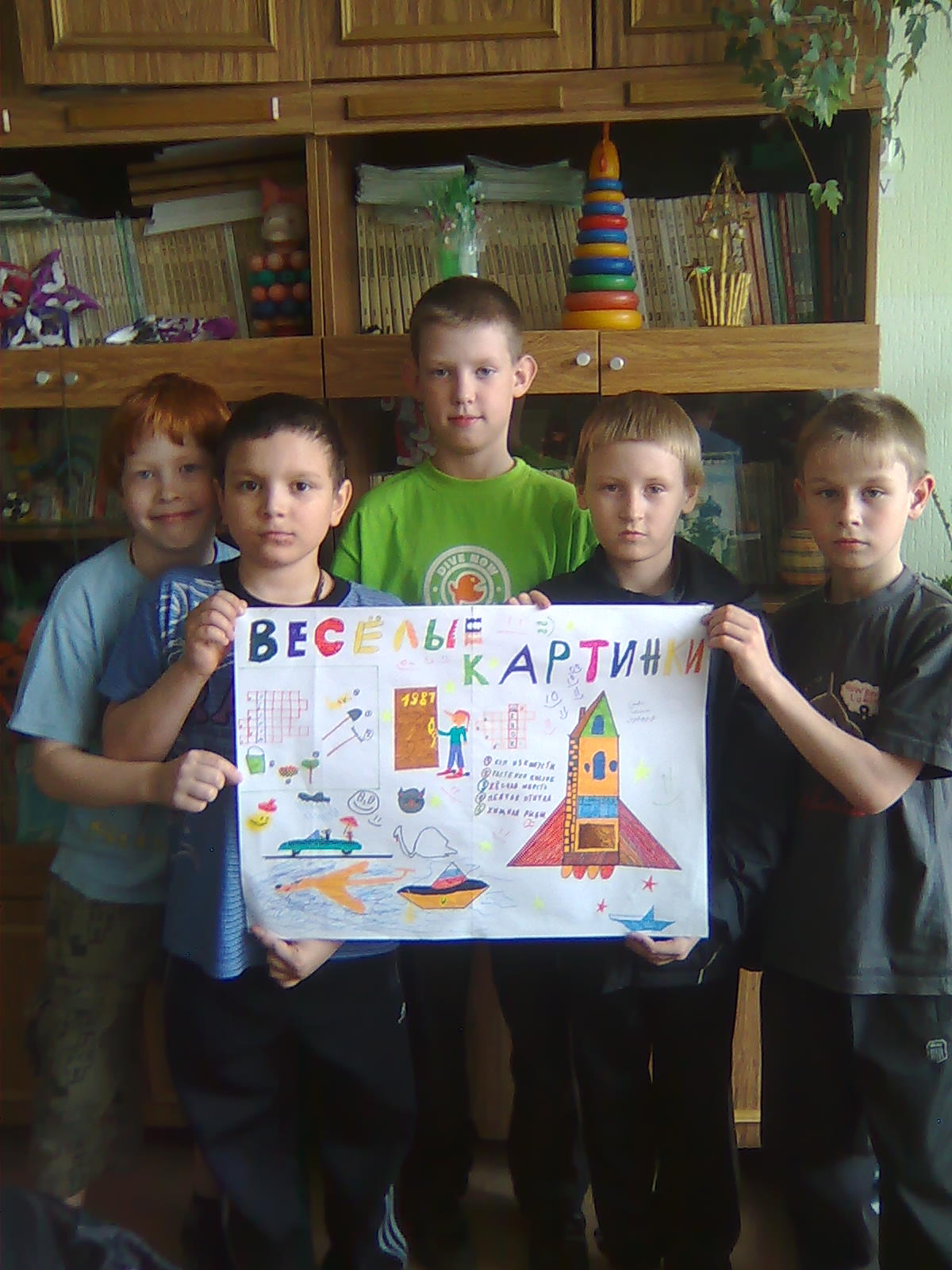 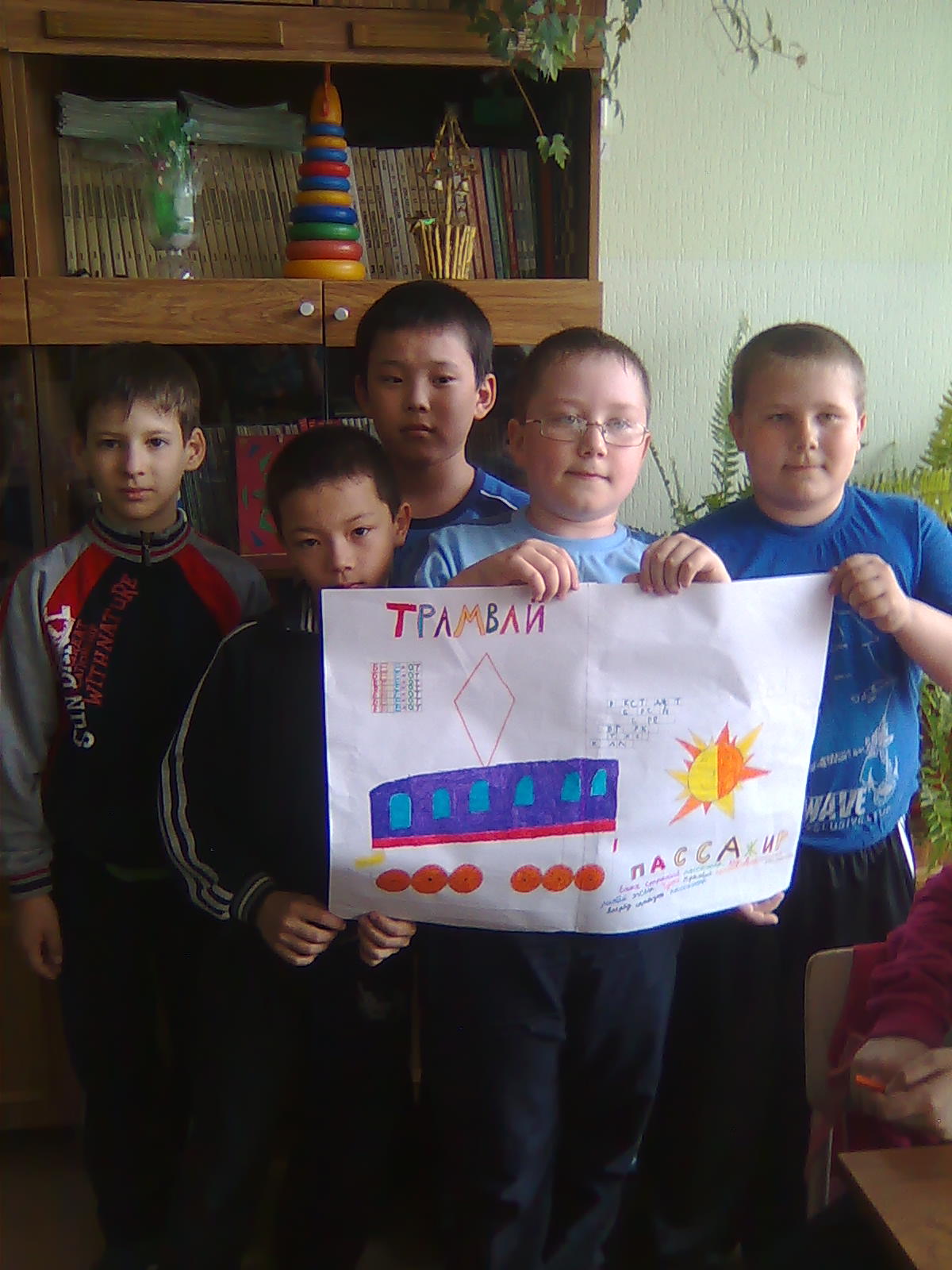 Мурзилка
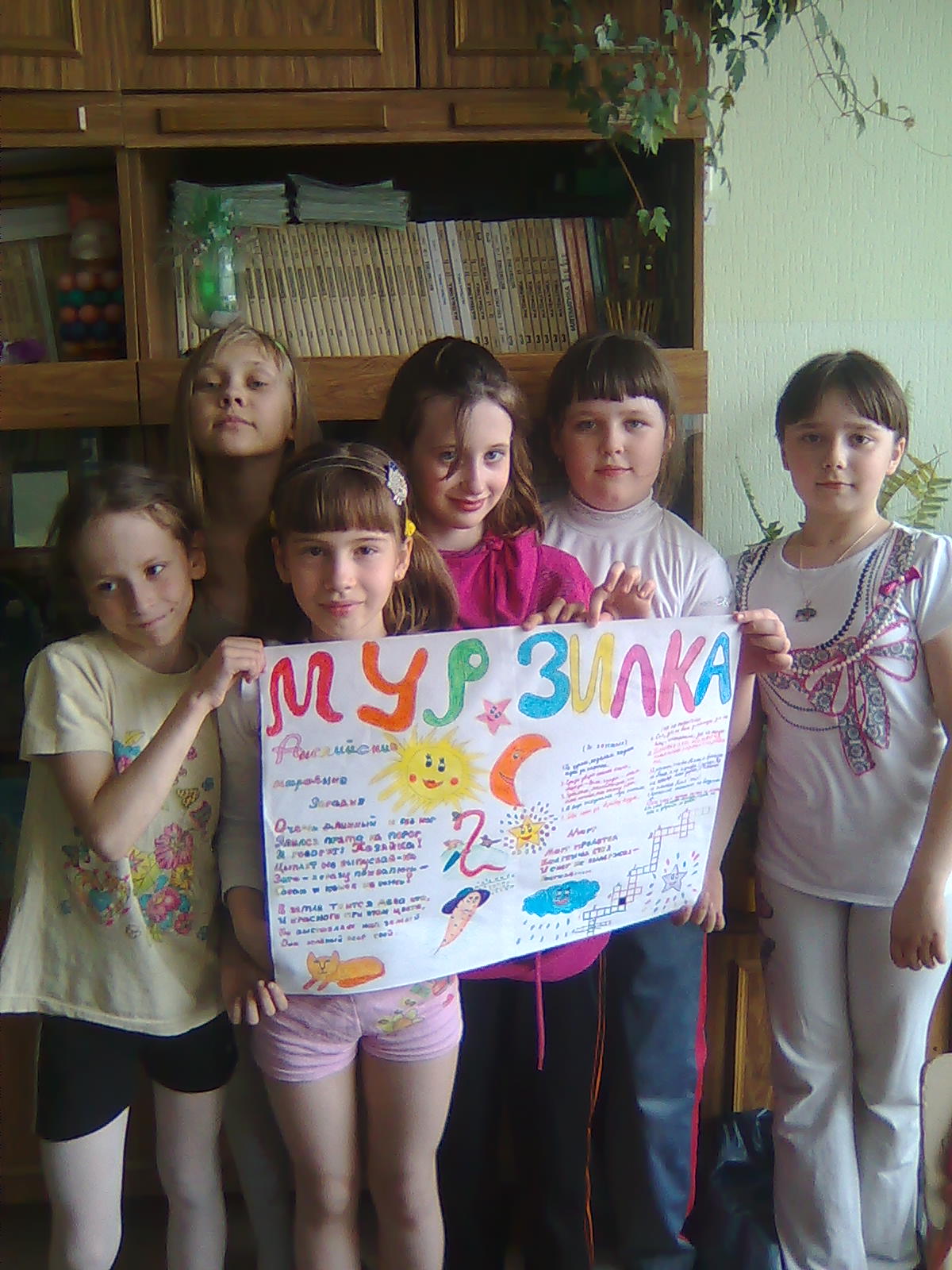 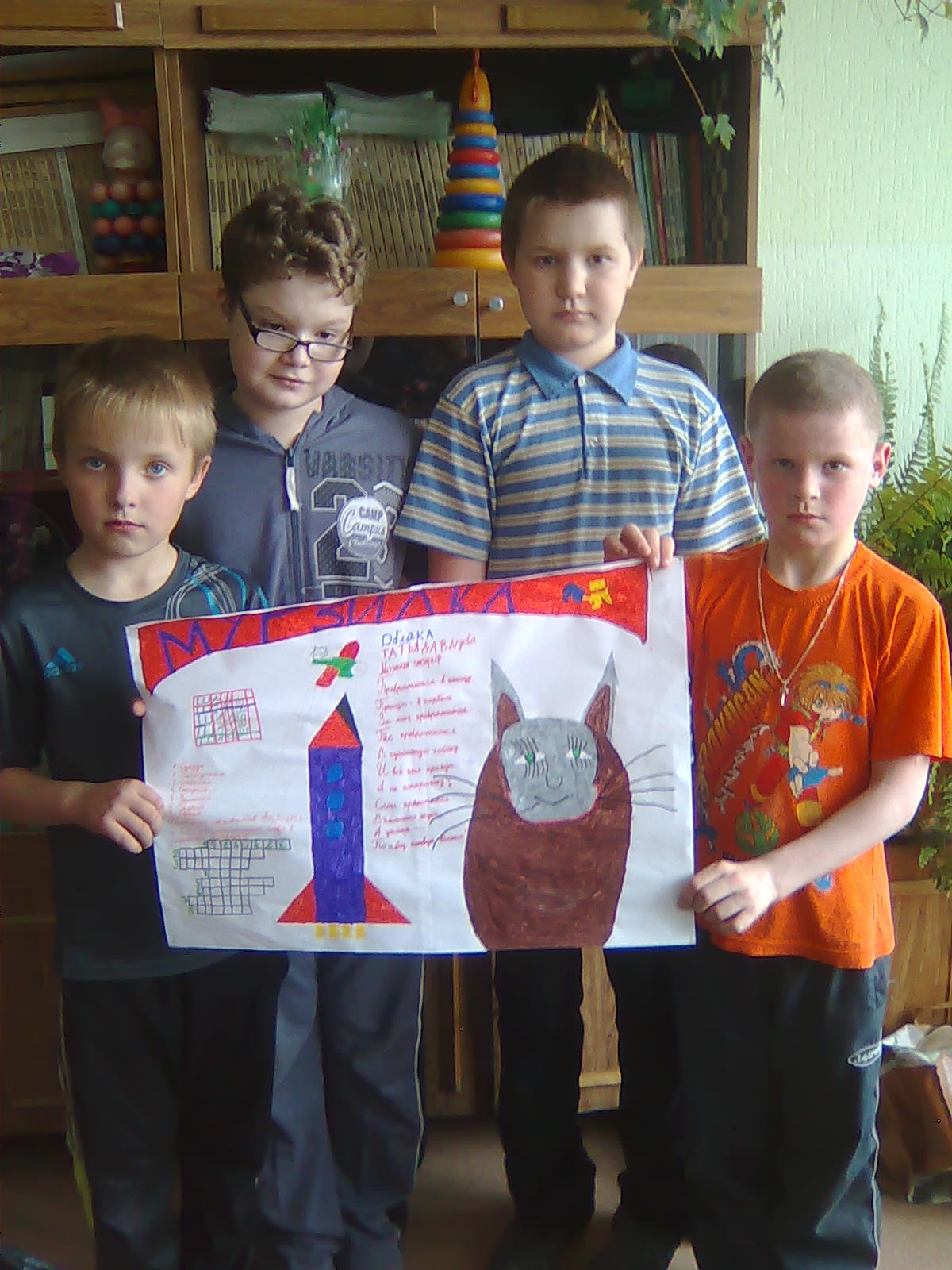 Сказка на уроке
По  рассказу  В. Сутеева «Мышонок  и  карандаш»
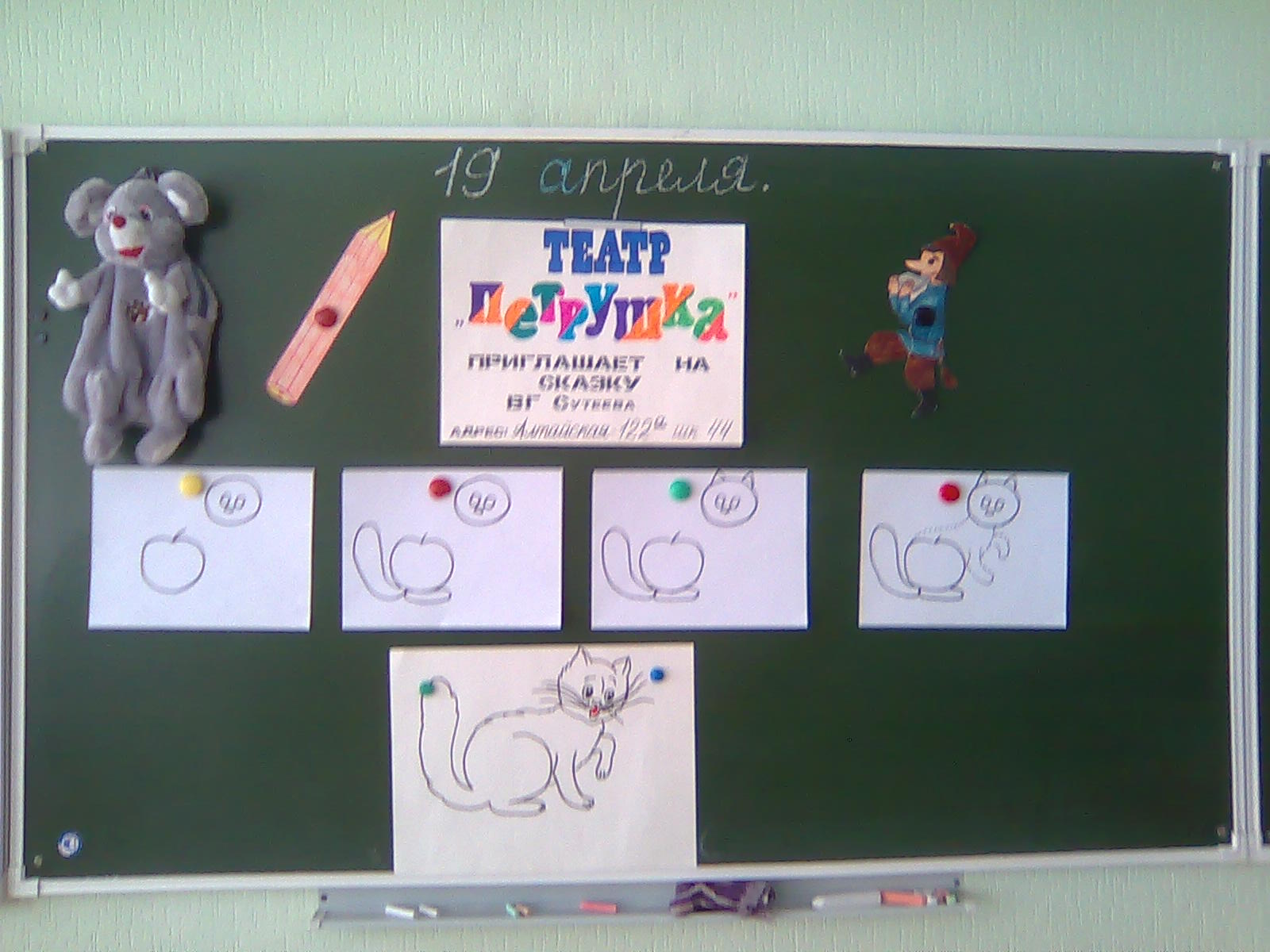 Сказка своими руками
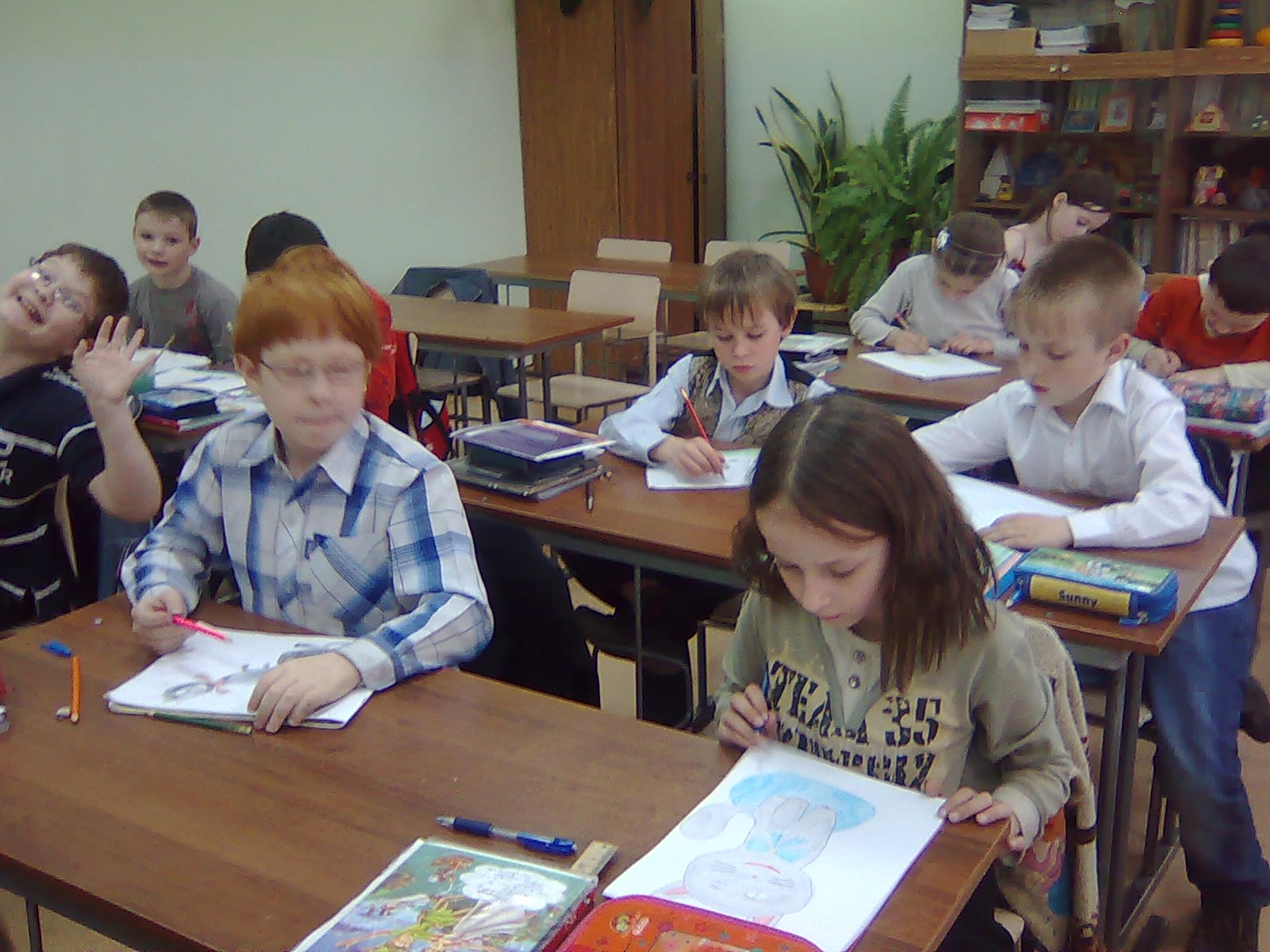 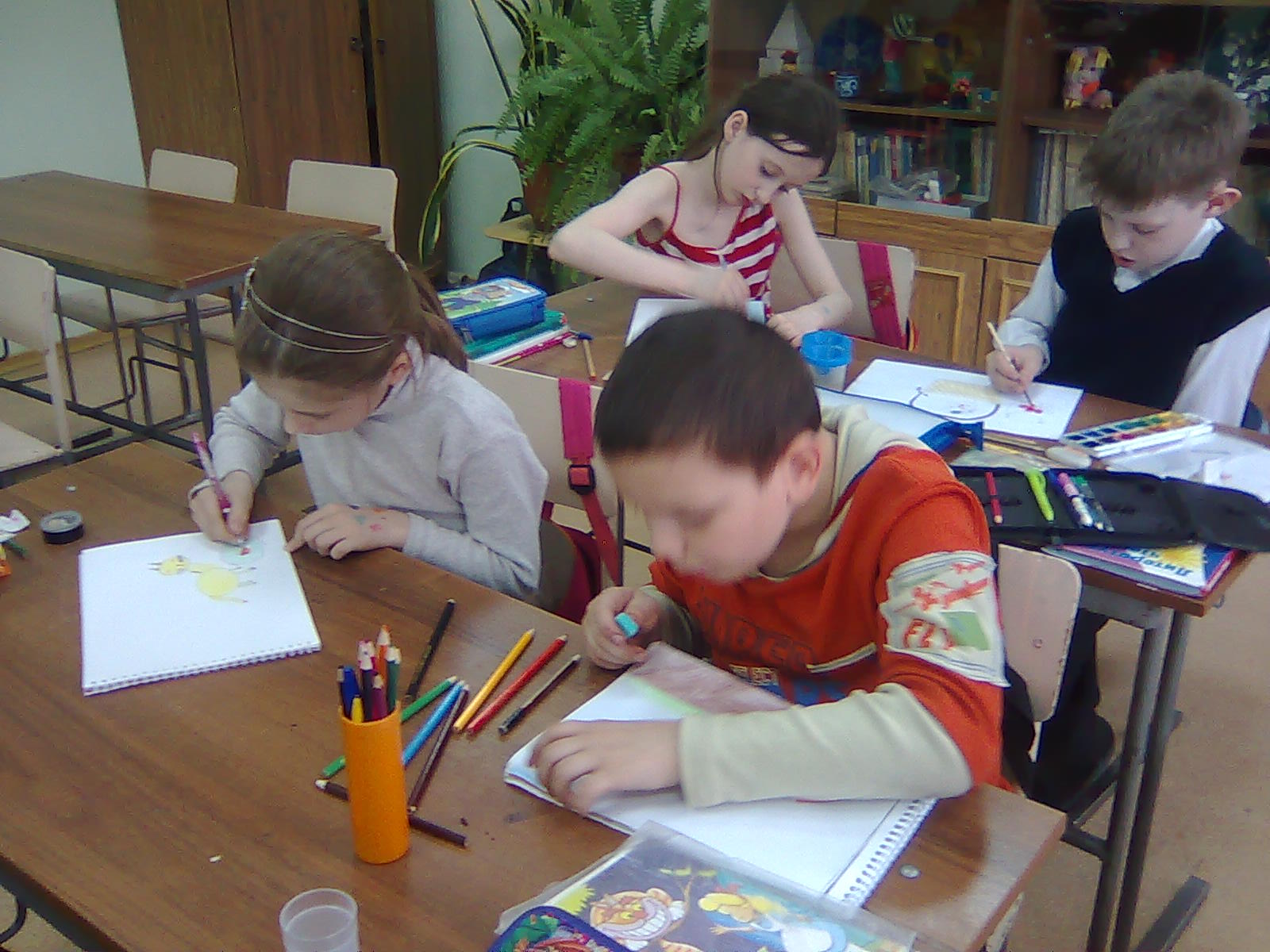 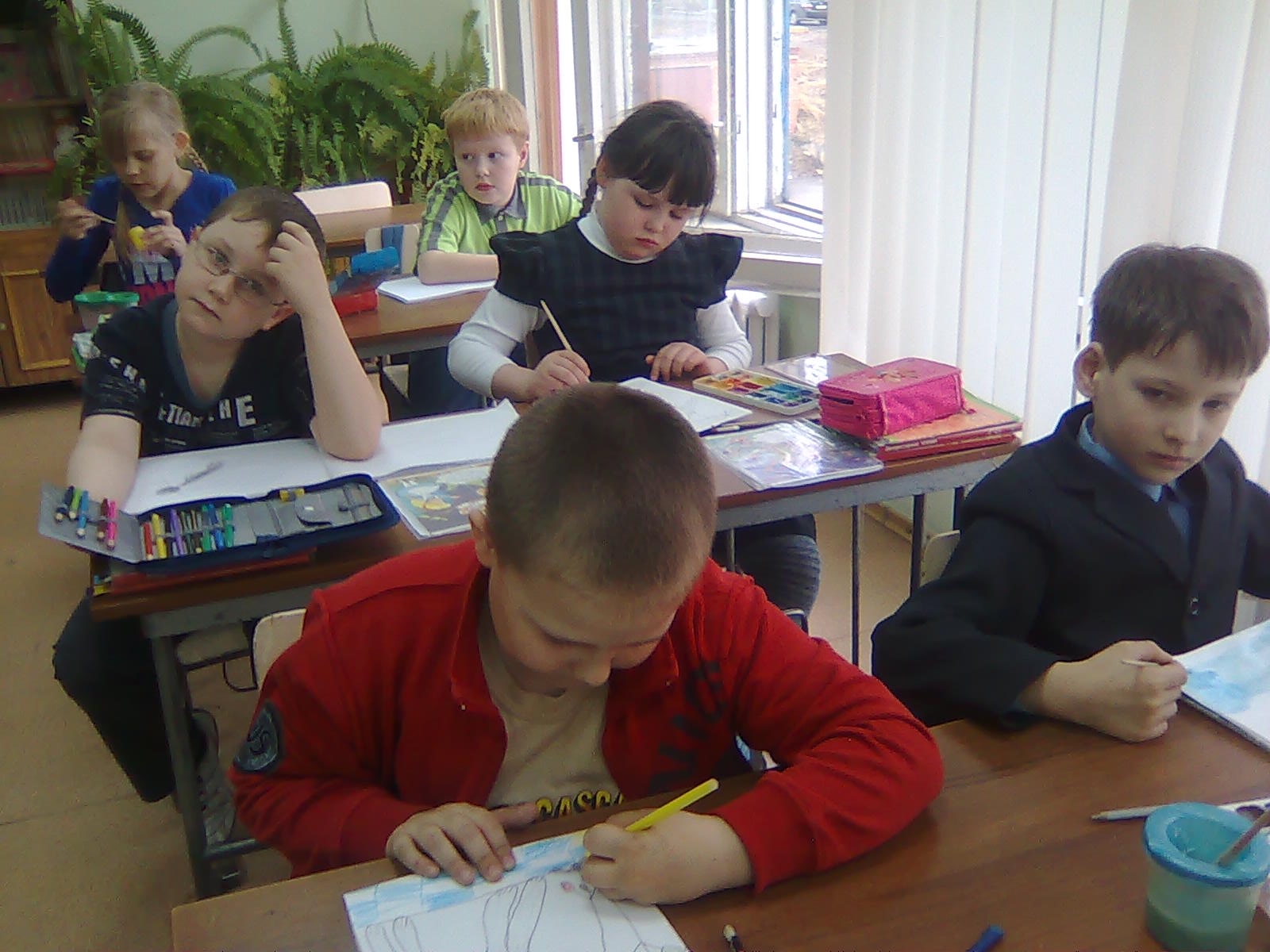 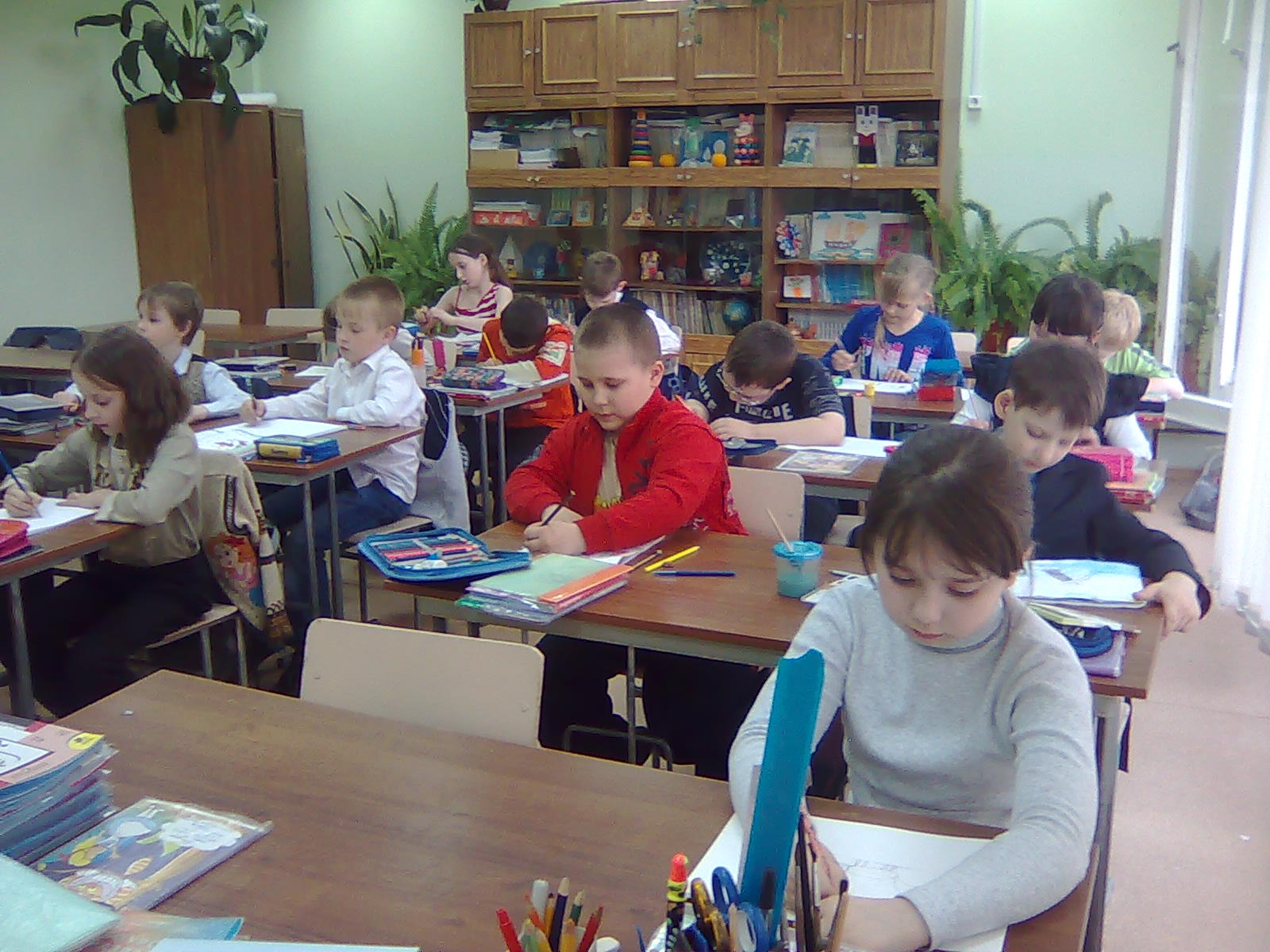 Пасхальная 	радость
Областной  
		фестиваль
		творческих
 		идей
Спасибо за внимание